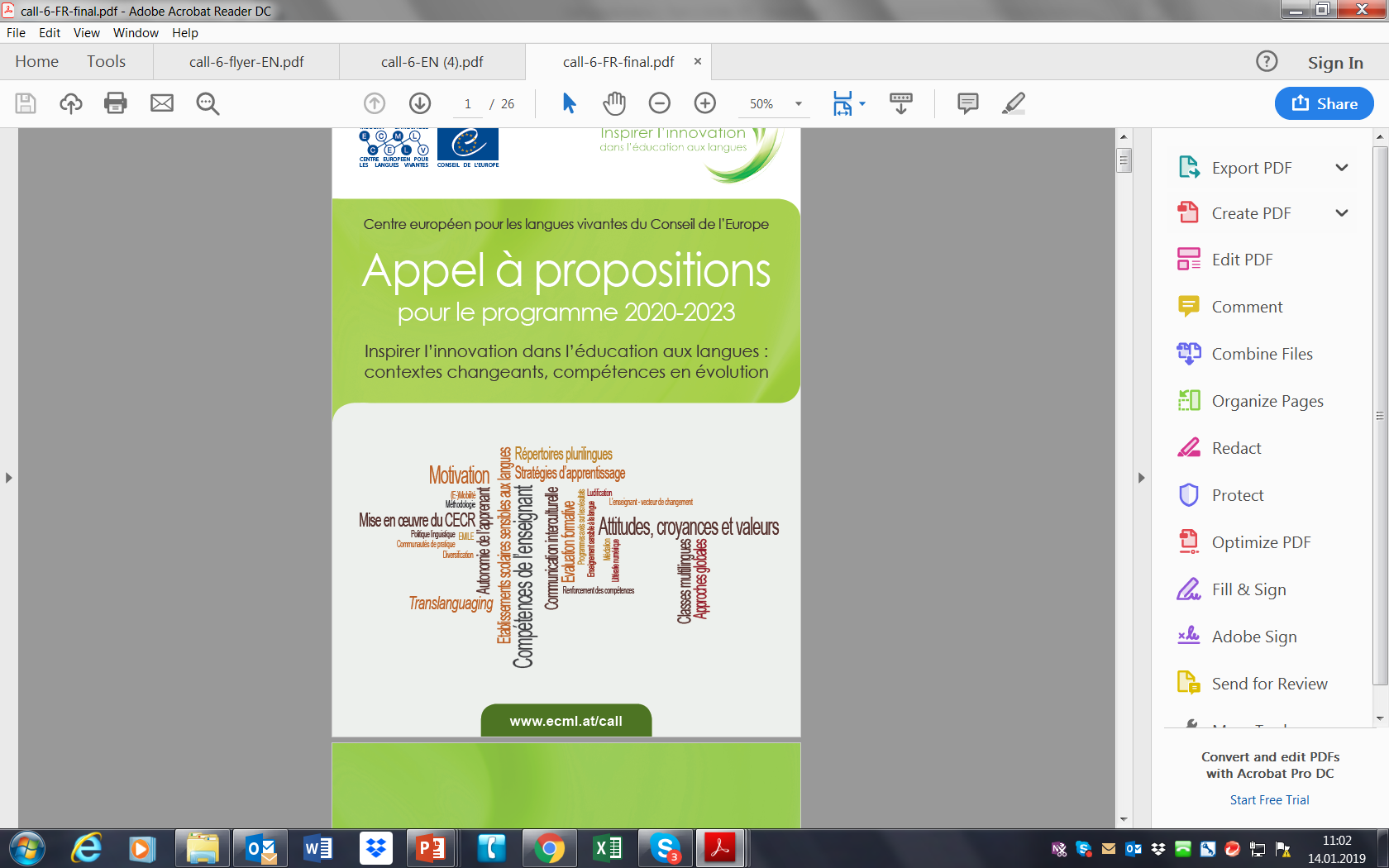 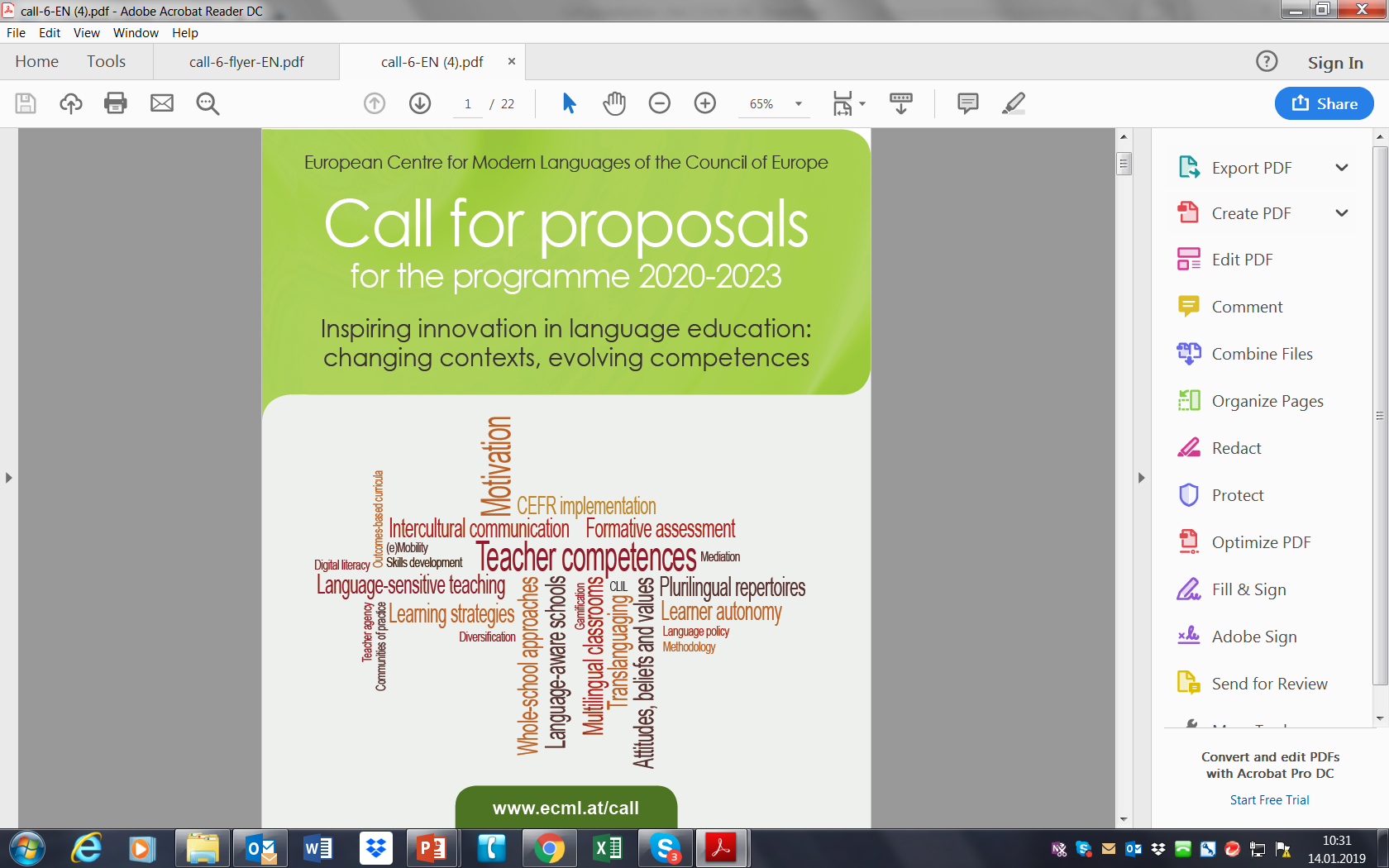 Comment participer
Comment participer
Comment préparer votre candidature
Rédigez votre soumission dans un langage clair
Demandez conseils auprès de vos représentants nationaux
Consultez « Questions clés » sur le site web de l’Appel
Vérifiez bien les critères de sélection
Explorez les ressources du CELV en rapport
Choisissez votre domaine prioritaire
Lisez attentivement la brochure de l’Appel
Principaux critères de sélection
Critères de sélection des coordinatrices/coordinateurs
 expertise et expérience dans le domaine concerné
 vit et travaille dans un état membre du CELV
qualité de la proposition
pertinence
valeur ajoutée
qualité dans la conception du projet
engagement des acteurs concernés

Critères de sélection des membres d’équipe
expertise et expérience dans le domaine concerné
actif dans le domaine choisi; en contact direct avec le groupe cible
doit vivre et travailler dans un état membre du CELV
Quelles sont les dates clés?
14 janvier 2019 Lancement du site Web de l’Appel; l’Appel officiellement lancé 
22 avril 2019 Date limite pour les candidatures
Octobre 2019Le Comité de direction du CELV prend la décision finale relative aux projets du programme 2020-2023
Octobre-novembre 2019 Sélection  finale des membres d’équipes
14-15 novembre 2019Première réunion des nouveaux coordinateurs de projet au CELV